III ISTITUTO COMPRENSIVO 
«LUIGI CAPUANA»  AVOLA

Classe 3H 
Classe 3F
Migrations
Titolo della presentazione
Lorem ipsum dolor sit amet, consectetur adipiscing elit.
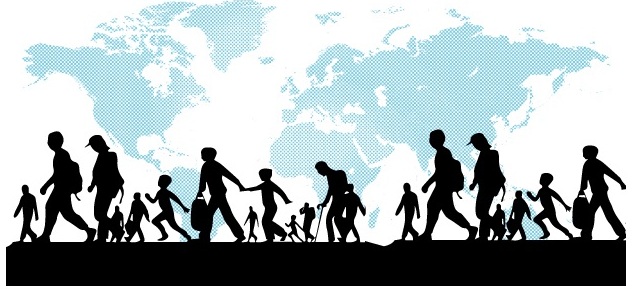 Human migration is a movement of individuals from one geographical area to another, made with the intention of settling temporarily or permanently in the new area.
2
In the history of humanity, peoples and people have always moved in search of better living conditions. Even today, the living conditions of a large part of the population of the less developed regions push many people to seek fortune in the richest countries. In fact, over 200 million people, 3% of the world population, emigrate from Africa, Asia, Latin America and Eastern Europe.
Migrants are heading to the European Union and North America.
The most important countries of origin of migratory flows are China, India and the Philippines, those of destination are the USA, Russia, Germany and Saudi Arabia.
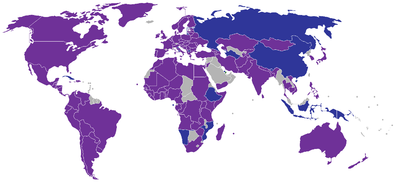 Această fotografie de Autor necunoscut este licențiat sub CC BY-SA.
3
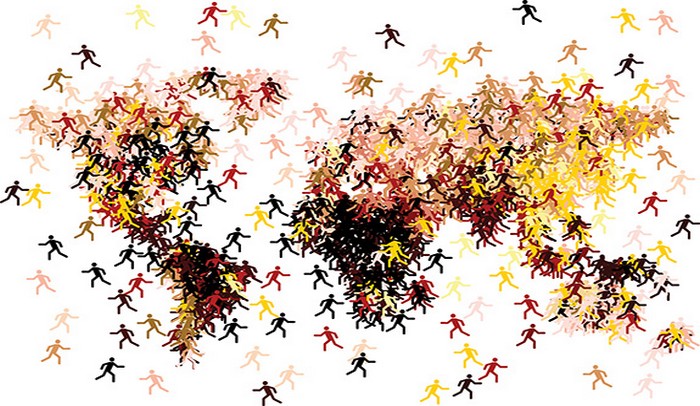 Migration can be both internal when an individual moves within a state, and external when moving from one state to another.
Migration can affect individuals, families or large groups of people. Human migration is a social phenomenon due to several possible factors: economic, political, social and environmental.
4
Proseware
The reasons that push a person to emigrate are related to his individual history.
Generally, people emigrate to escape a situation of extreme poverty, war and natural disasters, political, ethnic or religious persecution and to improve their personal condition.
Many people leave their country permanently, bringing their family with them, but temporary migration is becoming more widespread.
5
Migration stages
The slave trade, which began in the 16th century and ended in the 19th century, took place along the coasts of West Africa. Most of the slaves were brought to South America and the Caribbean, while only a minority ended up in the southern United States.
Another important route is that of Europe to America, Africa and Australia. Emigration to Australia began in the 19th century.
That to Africa is linked to colonization.
That to America occurred in four waves: 1) the first between the 16th and 18th centuries, the transfer is linked to the colonization of the New World; 2) in the 19th century there was the second wave to find better living conditions; 3) the third goes from 1890 to 1914 and immigrants are less welcome because of lower socio-cultural background; 4) The fourth wave runs from the end of the Second World War to the 1970s.
Another current that developed between the nineteenth and twentieth centuries is the Chinese one towards south-east Asia.
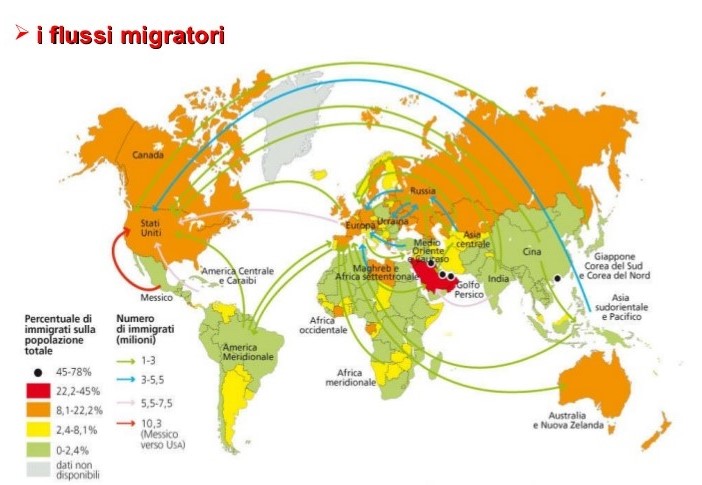 7
Italian migration
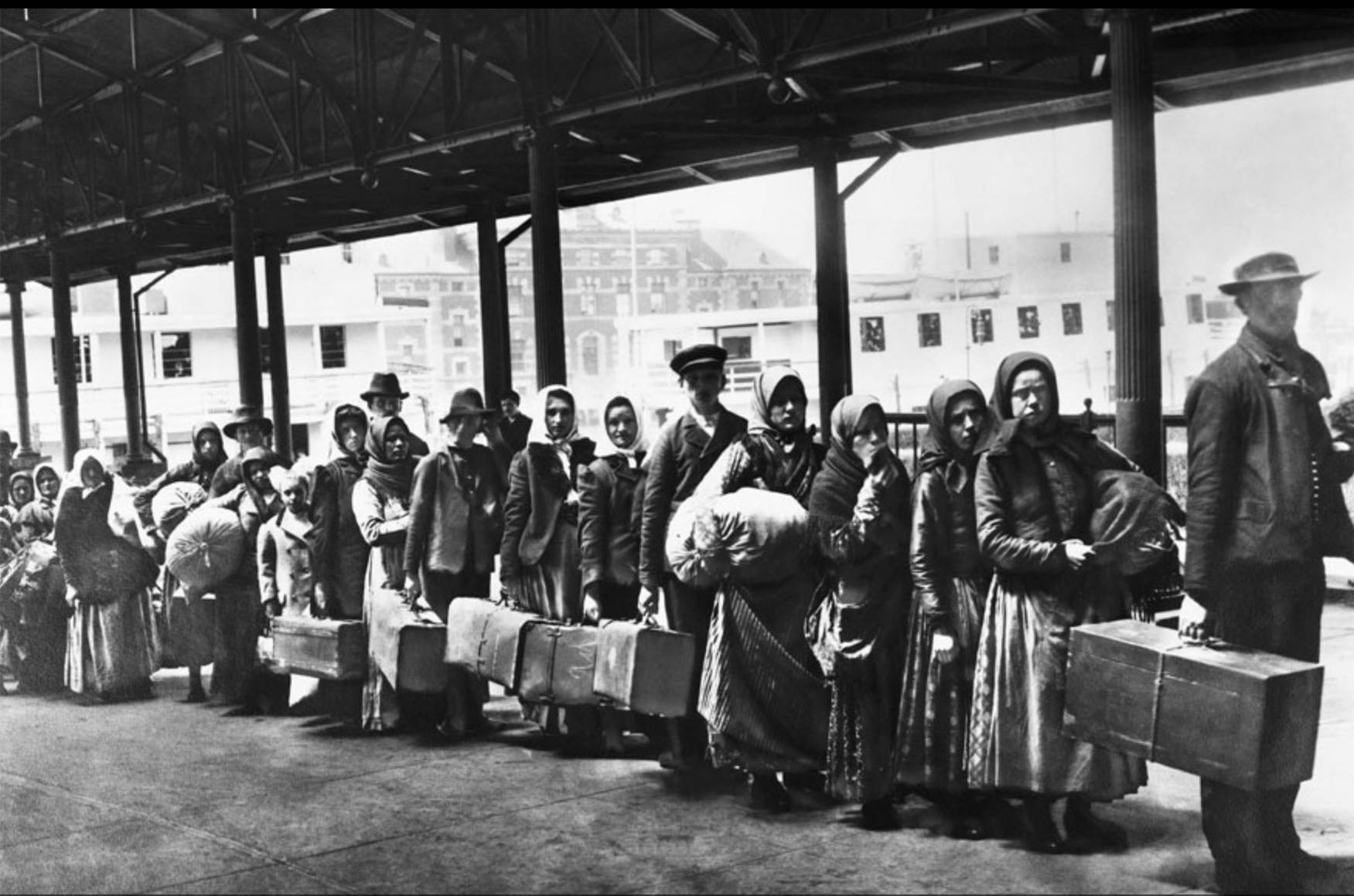 Italian emigration began to develop after unity, when around 11 million Italians ventured overseas leaving Italy and heading to other countries. It took place in four stages:
8
Italian migration
The first phase (1876-1900) occurred following the great agrarian crisis of the seventies, involved more than 5 million people and was largely individual and male. 
The second phase (1900-1914) coincided with industrial development with the consequent abandonment of the countryside.
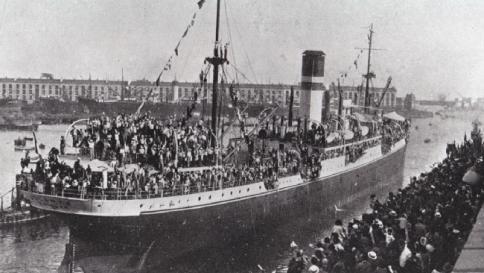 These two periods fall within the phenomenon known as the Great Emigration.
9
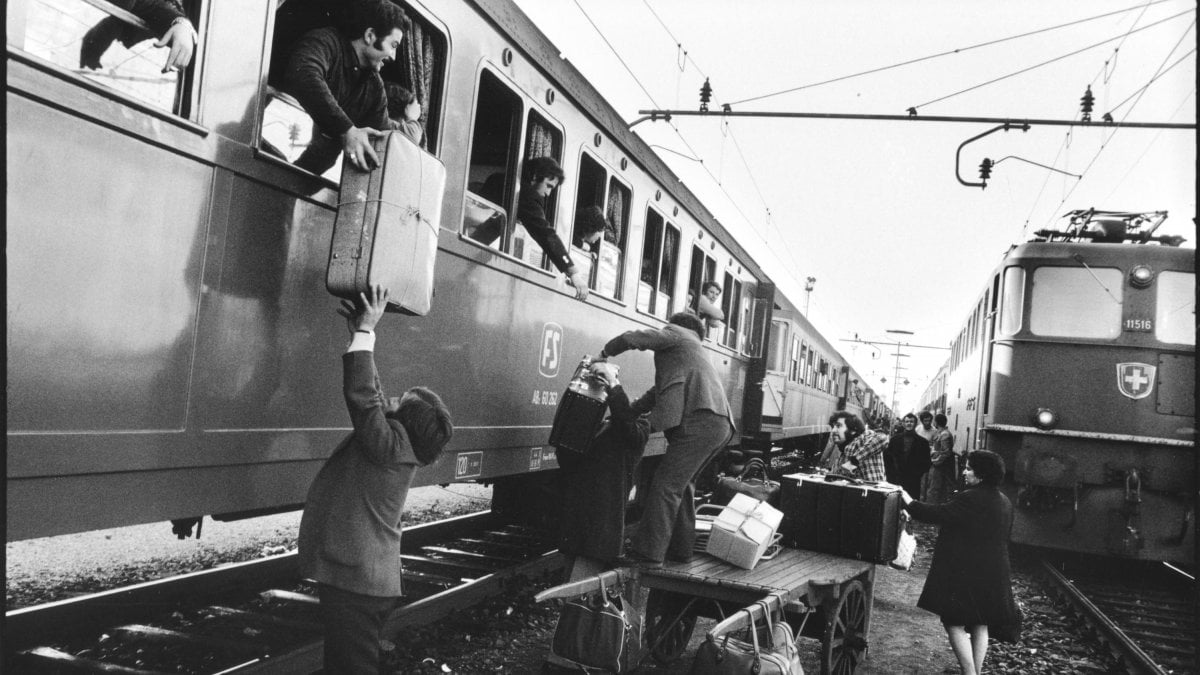 3) In the third phase, between the two world wars, there was a slowdown in migratory flows due to both the restrictive measures taken by the host countries and the anti-immigration policy of fascism.
4) The fourth phase (1946-1970) was characterized by a strong internal emigration towards the industrial centers of Northern Italy and Northern Europe, affected by the economic boom. This phase is known by the name of European Migration
10
Finally, there is a further migratory wave destined for expatriation, which began at the beginning of the 21st century, known as the New Emigration. The causes of the latter are to be found in unemployment, growing inequalities and widespread impoverishment. Both young and old alike emigrate, just as happened a few decades ago.
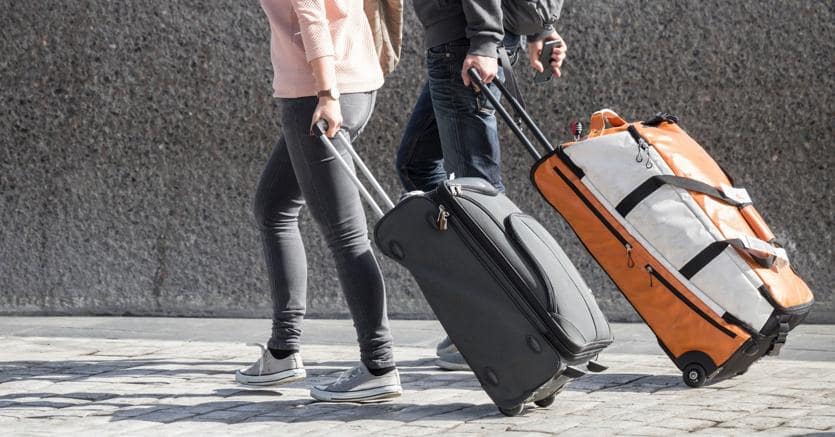 11
Another reason for the flight are human rights violations. In at least ten countries around the world, homosexuality and transsexuality are punishable by the death penalty. In many other countries, the penalty is long-term imprisonment. Furthermore, the consequences of climate change - such as lack of food and water - force people to leave their homes.
Most of the refugees are not accepted by Europe. Developing countries host 85% of refugees in the world. Turkey is the main host country, with a total of 3.5 million migrants, refugees and asylum seekers. Pakistan and Uganda each took 1.4 million people. Germany is in sixth place with 930.400.
Waiting to understand what the European response will be on the issue of migrants, it is good to know that anyone can make their contribution. How? By contacting associations that support and ask for donations to support refugees; by engaging in the first person through volunteering; trying to adopt a child remotely or to resort to the institution of foster care. In short, the solidarity race has started, even in Italy.
The new government could, first of all, immediately reverse the course by eliminating the most controversial measures of the decree.
But it could also do much more: for example, having a system that tackles the migratory phenomenon in a structural and non-emergency manner, finding new strategies to decrease the flow of irregular immigrants and working to guarantee a path of integration for those who have the right .
As for the first point, closed ports and collaborating with the Libyan coastguard have not proven to be viable solutions; on the contrary, we have already written about the need to reopen the legal channels for people of African origin who intend to migrate to Europe to work, to establish humanitarian corridors for those who qualify as refugees and to reinforce the returns assisted for others and are blocked in countries in transit like Libya.
13
It is also necessary to reintroduce the job search visa and, more generally, measures to better manage migration by aspiration. Decriminalization is crucial to defuse the improper use of the asylum request: reducing irregular immigration also has a direct effect on integration. First of all, the number of people enrolled in the reception system who request asylum is reduced, speeding up the work of the commissions and lightening the first reception. Secondly, a study by ISPI and Cesvi estimated that the decrease in landings in 2017 led to an average saving in public spending in the first year of 994 million, which became 1.8 billion in the following years.
These freed resources can be reinvested to incentivize and enhance the second reception system and therefore integration. Failure to enter Italian society generates direct costs in terms of unemployment, health, poverty, marginalization and crime. On the contrary, considering integration as an investment and not a cost would start, as we can already see in some Italian realities, a virtuous circuit from which everyone would benefit.
14
Promote the integration of the immigrant population with an eye to the most vulnerable groups and promoting comparison activities between civil society, institutions, local authorities and citizenship: this is the aim of the legal helpdesks for immigrants and refugees from Rome and Terracina, supported with Otto per Mille funds of the Waldensian Church.

The SLIR project started in May this year and in a few months the Progetto Rights legal branches have already listened to and assisted hundreds of people, many of whom are disoriented and frightened by the risk of losing their regularity during their stay in Italy.
15
4
3,8
3,5
3,4
3
3,1
2,5
2
2,4
1,5
1
1,4
0,5
0,9
0
0,06
Austria
Belgium
Bulgaria
S1
Denmark
Italy
Spain
Uk
Serie1
Estimate on the undocumented migrant population/Total population (%)
16
What can Europe and Italy do about immigration?
Reopen regular immigration channels, agreed with the countries of origin, selected according to the needs of the labor market. There are needs, given that Europe loses 3 million workers every year, who retire, and are not replaced by anyone.
Create collaboration between the countries of emigration and the countries of immigration, through diplomatic and economic agreements
17
WHAT OUR GOVERNMENTS DO FOR MIGRANTS
When migrants arrive in Italy, they are welcomed in temporary centres called HOTSPOT. Here their health is verified, they are identified and registered. Subsequently, based on their status as refugees or migrants, they are taken to first-reception centres. These facilities are divided into: 
First Aid and Reception Centres (Cpsa)
Reception Centres(Cda)
Reception centres for asylum seekers(Cara)
Identification and expulsion centres (Cie).
WHAT WE CAN DO FOR THEM
- Knowing the differences between migrants and refugees
- Give help to a family based on their own possibilities
- Welcoming a child who is orphaned or unaccompanied
- Organize local projects in the country/city in which we live.
18
Society and immigration
In society, four territorial models can be distinguished:
1) the model of widespread industry and mixed economies (that sees the immigrant worker as the central figure); 
2) the model of metropolitan economies and services (that needs from housekeepers to restaurant kitchen staff, from the custodians of buildings to cleaners);
3) the model of southern Italy (that needs agricultural laborers);
4) the model of seasonal activities in Central and Northern Italy (that absorbs activities related to agriculture, the hotel industry and tourism.
19
Never again!